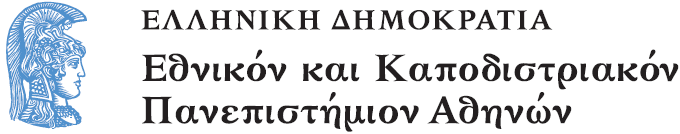 Translation and Spectacle Μετάφραση και Θέαμα
Maria Sidiropoulou
School of Philosophy
Faculty of English Language and Literature
2015
Source:
Sidiropoulou, Maria. 
2012/2013. 
Translating Identities on Stage and Screen – Pragmatic perspectives and discoursal tendencies.
Newcastle-upon-Tyne: Cambridge Scholars
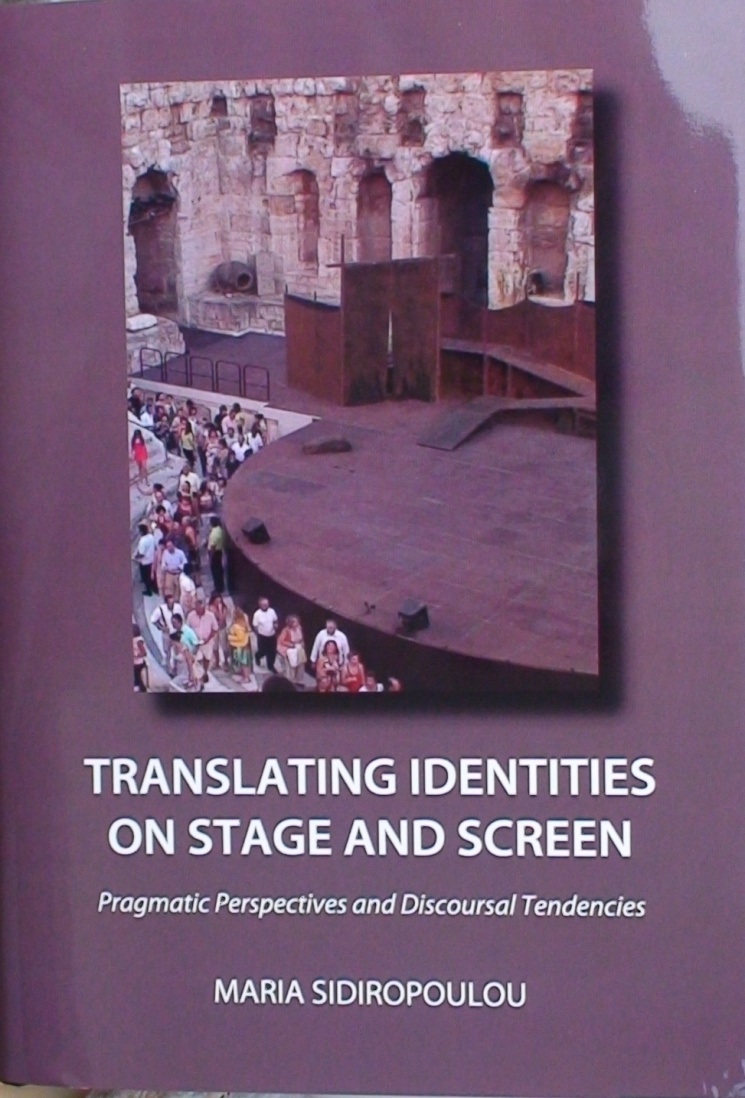 http://www.cambridgescholars.com/translating-identities-on-stage-and-screen-18
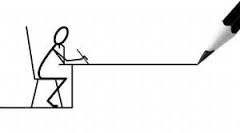 Maria Sidiropoulou
School of Philosophy
Faculty of English Language and Literature
Unit 2:
Politeness in Pinter translations
Aims of unit 2
To enhance translator trainees’ awareness of what shifts politeness patterns may undergo in crossing the intercultural filter on stage
To raise awareness of the importance of (sub)genre in the treatment of phenomena, namely, of the fact that  struggles-for-power and memory plays display a varied inflow of positive politeness devices.
Contents of unit 2
Pinter’s best-known literary mannerism
 On politeness and Pinter in Greece
 Νo Man’s Land
 The Hothouse
 The Birthday Party
 The Caretaker
 Old Times and Moonlight
 Taste and politeness polarity
The Pinteresque
Pinter’s best-known literary mannerism was the pregnant pause in dialogue between characters who felt vaguely threatened; it became such an acknowledged feature of his writing that the term “Pinteresque” (meaning an awkward silence suggesting some kind of hidden menace)
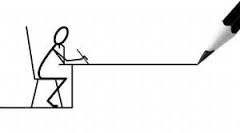 The Telegraph, Dec 25, 2008
On politeness and FTAs
Central to Brown and Levinson’s (1978/1987) model is the abstract notion of “face”. It consists of two specific kinds of desires (“face wants”), namely, the desire to be unimpeded in one’s actions (negative face), and the desire (in some respects) to be approved of (positive face). This is the bare bones of a notion of face which (we argue) is universal, but which in any particular society we would expect to be the subject of much cultural elaboration. (1978/1987: 13, emphasis added).
Positive and negative politeness devices are linguistically realized in discourse (Brown and Levinson 1978/1987)
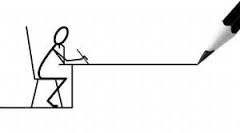 Negative politeness devices
Positive politeness devices
Dramatic textsare a valuable supplement to controlled experimental methods (Brown and Gilman 1989: 208).
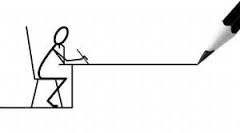 ST/TT pairs of plays, used as sources of data
No Man’s Land/ Νεκρή Ζώνη, translator Pavlos MatessisImplementation of Politeness Patterns_1
No Man’s Land/ Νεκρή Ζώνη, translator Pavlos MatessisImplementation of Politeness Patterns_2
The Hothouse/ Το Θερμοκήπιο, transl. postgradsImplementation of Politeness Patterns_3
The Hothouse/ Το Θερμοκήπιο, transl. postgrads Implementation of Politeness Patterns_4
The Βirthday Party/ Πάρτυ Γενεθλίων, trans. Pavlos Matessis Implementation of Politeness Patterns_5
The Βirthday Party/ Πάρτυ Γενεθλίων, trans. Pavlos Matessis Implementation of Politeness Patterns_6
The Βirthday Party/ Πάρτυ Γενεθλίων, trans. Pavlos Matessis Implementation of Politeness Patterns_7
The Βirthday Party/ Πάρτυ Γενεθλίων, trans. Pavlos Matessis Implementation of Politeness Patterns_8
Τranslators have to cope with bridging the gap between varying politeness strategies across cultures, i.e. a preference that has been anticipated in socio-linguistic research.
Pinter’s ‘struggle for power’ plays. Struggle is likely to involve more FTAs than, say, ‘reminiscing’, the main theme in the other category of Pinter’s dramatic texts, the ‘memory’ plays.
The Caretaker/ Ο Επιστάτης, trans. Kostas StamatiouImplementation of Politeness Patterns_9
The Caretaker/ Ο Επιστάτης, trans. Kostas StamatiouImplementation of Politeness Patterns_10
Old Times/ Παλιοί Καιροί, trans. Μaya LymberopoulouImplementation of Politeness Patterns_11
Distribution of positive/negative politeness shifts per play
Taste and politeness polarity: a test [Please use your insight into Greek to identify the options that you would mostappreciate on stage as members of a Greek audience. Choose option (a) or (b) foreach one of the pairs of options indicated by the numbers]
Α
Μπρίτζετ
Δεν μπορώ να κοιμηθώ [-]. 
Δενέχει φεγγάρι. Είναι πολύσκοτεινά. Λέω να κατεβώ να κάνω μια βόλτα. Δεν θα κάνω θόρυβο. Ήσυχα, ήσυχα. Κανένας δεν θα μ’ ακούσει.
Τόσο σκοτεινά που είναι, η ησυχία γίνεται ακόμα πιο μεγάλη στο σκοτάδι.
Αλλά, δεν θέλω να ξέρει κανείς πως γυρίζω τις νύχτες. Δεν θέλω να ξυπνήσω τους γονείς μου.
Είναι τόσο κουρασμένοι.
Έδωσαν τη ζωή τους [-] σ’ εμένα και τ’αδέλφια μου. ..
Β
Μπρίτζετ
Δεν μπορώ να κοιμηθώ απόψε.
Δεν έχει φεγγάρι. Είναι θεοσκότεινα. Θα κατεβώ να κάνω μια βόλτα. Δεν θα κάνω θόρυβο. Ήσυχα, ήσυχα. Κανένας δεν θα μ’ ακούσει.
Είναι τόσο σκοτεινά και η ησυχία είναι ακόμα πιο μεγάλη στο σκοτάδι.

Όμως, δεν θέλω να ξέρει κανείς πως
γυρίζω τις νύχτες. Δεν θέλω να ξυπνήσω τους γονείς μου. 
Είναι τόσο κουρασμένοι.
Αφιέρωσαν τη ζωή τους όλη σ’ εμένα και τ’ αδέλφια μου. Όλη τη ζωή τους.
The Birthday Party performances
PINTER'S THE BIRTHDAY PARTY Part 1 of 4
https://www.youtube.com/watch?v=0vbXyXeEDhU 

BBC production from the late 80s, starring the playwright, Harold Pinter, and a stellar ensemble … Along with his plays, "The Caretaker," and "The Homecoming", "The Birthday Party" ranks among the best in his long career. Pinter was awarded the Nobel Prize in literature in 2005.
Πάρτι Γενεθλίων 1 The Birthday Party Harold Pinter
https://www.youtube.com/watch?v=VPbCQZ_MavI 

Πάρτι Γενεθλίων 2 The Birthday Party Harold Pinter
https://www.youtube.com/watch?v=lGrGJxIbNB4
No Man’s Land and The Caretaker  performances
No Man's Land by Harold Pinter - Part 1
https://www.youtube.com/watch?v=Wd6iKPkXMqY

Harold Pinter's The Caretaker - "The Job Offer"
https://www.youtube.com/watch?v=LnhNrpzTh0g
Νεκρή Ζώνη
https://www.youtube.com/watch?v=5rNP0bQUho0

Ο ΕΠΙΣΤΑΤΗΣ - ΘΕΑΤΡΟ ΔΗΜΗΤΡΗΣ ΧΟΡΝ
https://www.youtube.com/watch?v=-StqzDP-eTs
In conclusion
The expected shift from negative to positive politeness patterns  in the target playtexts is constrained by text type considerations. 
The inflow of positive  politeness shifts in the target playtext varied significantly with the type of the play category. 
In the struggle for power plays, where the argumentation intention is stronger, there is a significantly higher inflow of positive politeness devices, intended to match local identities and ensure audience response. 
In the memory plays, where reminiscing is more important than struggling for power, the inflow of positive politeness devices is much lower. 
The decreased inflow of positive politeness patterns in the memory playtexts has also been attributed to the target audience’s acquaintance with the ‘Pinteresque’, as time passed by, and the intention of theatre practitioners to use performance translation as a vehicle of innovation which would allow the indigenous to be enriched by the foreign.
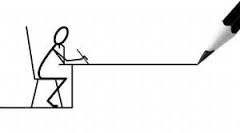 Unit 2 has…
enhanced translator trainees’ awareness of what shifts politeness patterns may undergo in crossing the intercultural filter on stage
raised awareness of the importance of (sub)genre in the treatment of phenomena, namely, of the fact that  struggles-for-power and memory plays display a varied inflow of positive politeness devices.
Texts
Pinter, Harold. 1986. “The Birthday Party” (1957). In Pinter – Plays: One. 17-97 London: Methuen.
Πίντερ, Χάρολντ. 1980. Πάρτυ Γενεθλίων. Αθήνα: Δωδώνη. [Μετάφραση: Παύλος Μάτεσις]
Pinter, Harold. 1991. “No Man’s Land” (1975) in Harold Pinter: Plays 3. 315-399. London: Faber and Faber.
Πίντερ, Χάρολντ. 2000. Νεκρή Ζώνη. Αθήνα: Φάσμα. [Μετάφραση: Παύλος Μάτεσις].
Pinter, Harold. 1986. “The Caretaker” (1960) in Pinter – Plays: Two. 13-87 London: Methuen.
Πίντερ, Χάρολντ. 1982. Ο Επιστάτης. Αθήνα: Ιθάκη. [Μετάφραση: Κώστας Σταματίου]
Pinter, Harold. 1991. “Old Times” (1971) in Harold Pinter: Plays 3. 243-313. London: Faber and Faber.
Πίντερ, Χάρολντ. 1987. Παλιοί Καιροί – Ένα ακόμα και Φύγαμε. Αθήνα: Δωδώνη. [Μετάφραση: Μ. Λυμπεροπούλου].
Pinter, Harold. 1993. Harold Pinter - Moonlight (1988). London: Faber and Faber.
Πίντερ, Χάρολντ. 1995. Φεγγαρόφωτο. Αθήνα: Φασμα. [Μετάφραση: Μαρλένα Γεωργιάδη].
Pinter, Harold. 1986. “The Hothouse” (1980). In Pinter – Plays: One. 201-277 London: Methuen.
Πίντερ, Χάρολντ. [2000]. Το Θερμοκήπιο. Unpublished translation by postgraduate students “Translation-Translatology” MA Programme, School of Philosophy, Athens University ,Spring 2000, Translator trainees: Theodoros Aghelis, Arhodoula Alexandropoulou, Christine Calfoglou, George Kanakis, Vassilis Coborosos, Elena Bouradani, Despina Svarna, Varvara Spyropoulou, Aggeliki Xydi.
Unit 2: Video spot
Χρηματοδότηση
Το παρόν εκπαιδευτικό υλικό έχει αναπτυχθεί στo πλαίσιo του εκπαιδευτικού έργου του διδάσκοντα.
Το έργο «Ανοικτά Ακαδημαϊκά Μαθήματα στο Πανεπιστήμιο Αθηνών» έχει χρηματοδοτήσει μόνο την αναδιαμόρφωση του εκπαιδευτικού υλικού. 
Το έργο υλοποιείται στο πλαίσιο του Επιχειρησιακού Προγράμματος «Εκπαίδευση και Δια Βίου Μάθηση» και συγχρηματοδοτείται από την Ευρωπαϊκή Ένωση (Ευρωπαϊκό Κοινωνικό Ταμείο) και από εθνικούς πόρους.
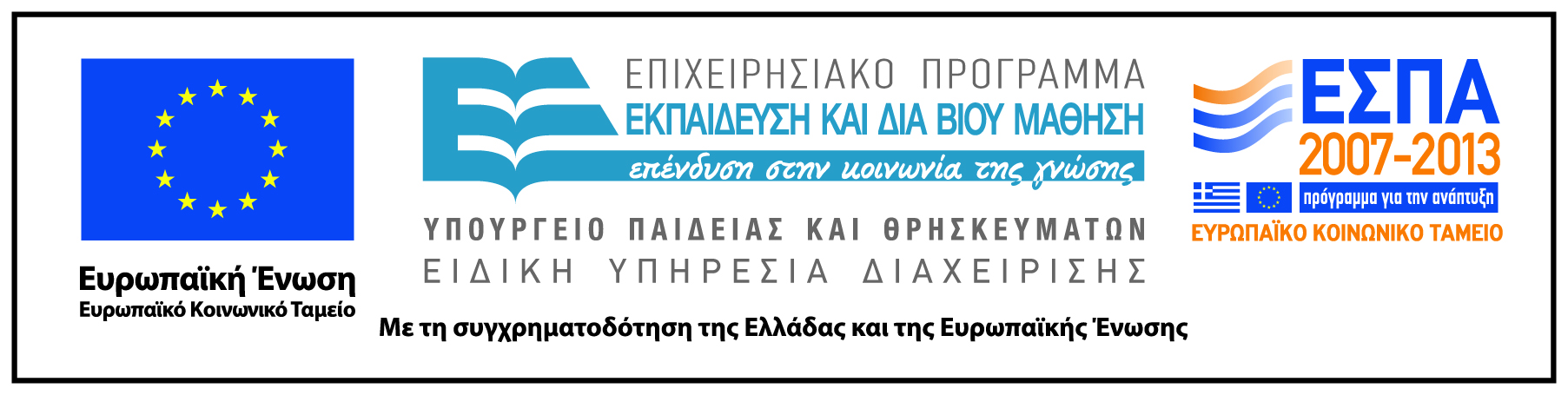 Σημειώματα
Σημείωμα Ιστορικού Εκδόσεων Έργου
Το παρόν έργο αποτελεί την έκδοση 1.0.  
Έχουν προηγηθεί οι κάτωθι εκδόσεις:
 --
Σημείωμα Αναφοράς
Copyright Εθνικόν και Καποδιστριακόν Πανεπιστήμιον Αθηνών, Μαρία Σιδηροπούλου. «Μετάφραση και Θέαμα». Έκδοση: 1.0. Αθήνα 2014. Διαθέσιμο από τη δικτυακή διεύθυνση: http://opencourses.uoa.gr/courses/ENL3/.
Σημείωμα Αδειοδότησης
Το παρόν υλικό διατίθεται με τους όρους της άδειας χρήσης Creative Commons Αναφορά, Μη Εμπορική Χρήση Παρόμοια Διανομή 4.0 [1] ή μεταγενέστερη, Διεθνής Έκδοση.   Εξαιρούνται τα αυτοτελή έργα τρίτων π.χ. φωτογραφίες, διαγράμματα κ.λ.π.,  τα οποία εμπεριέχονται σε αυτό και τα οποία αναφέρονται μαζί με τους όρους χρήσης τους στο «Σημείωμα Χρήσης Έργων Τρίτων».
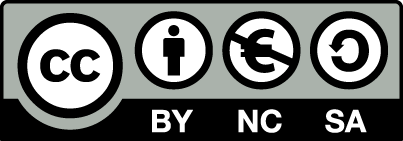 [1] http://creativecommons.org/licenses/by-nc-sa/4.0/ 

Ως Μη Εμπορική ορίζεται η χρήση:
που δεν περιλαμβάνει άμεσο ή έμμεσο οικονομικό όφελος από την χρήση του έργου, για το διανομέα του έργου και αδειοδόχο
που δεν περιλαμβάνει οικονομική συναλλαγή ως προϋπόθεση για τη χρήση ή πρόσβαση στο έργο
που δεν προσπορίζει στο διανομέα του έργου και αδειοδόχο έμμεσο οικονομικό όφελος (π.χ. διαφημίσεις) από την προβολή του έργου σε διαδικτυακό τόπο

Ο δικαιούχος μπορεί να παρέχει στον αδειοδόχο ξεχωριστή άδεια να χρησιμοποιεί το έργο για εμπορική χρήση, εφόσον αυτό του ζητηθεί.
Διατήρηση Σημειωμάτων
Οποιαδήποτε αναπαραγωγή ή διασκευή του υλικού θα πρέπει να συμπεριλαμβάνει:
το Σημείωμα Αναφοράς
το Σημείωμα Αδειοδότησης
τη δήλωση Διατήρησης Σημειωμάτων
το Σημείωμα Χρήσης Έργων Τρίτων (εφόσον υπάρχει)
μαζί με τους συνοδευόμενους υπερσυνδέσμους.
Σημείωμα Χρήσης Έργων Τρίτων
Το Έργο αυτό κάνει χρήση των ακόλουθων έργων:
Εικόνες/Σχήματα/Διαγράμματα/Φωτογραφίες
Εικόνα 1: Book cover: Sidiropoulou Maria, 2012/2013, Translating Identities on Stage and Screen – Pragmatic perspectives and discoursal tendencies, Newcastle-upon-Tyne: Cambridge Scholars. Copyright © 2015 Cambridge Scholars Publishing. All rights reserved. http://www.cambridgescholars.com/translating-identities-on-stage-and-screen-18. 
Βίντεο 1: Sidiropoulou, Maria, 2014, Translation and spectacle, Unit 2 .  Άδεια χρήσης Creative Commons Αναφορά, Μη Εμπορική Χρήση Παρόμοια Διανομή 4.0 [1] ή μεταγενέστερη, Διεθνής Έκδοση.